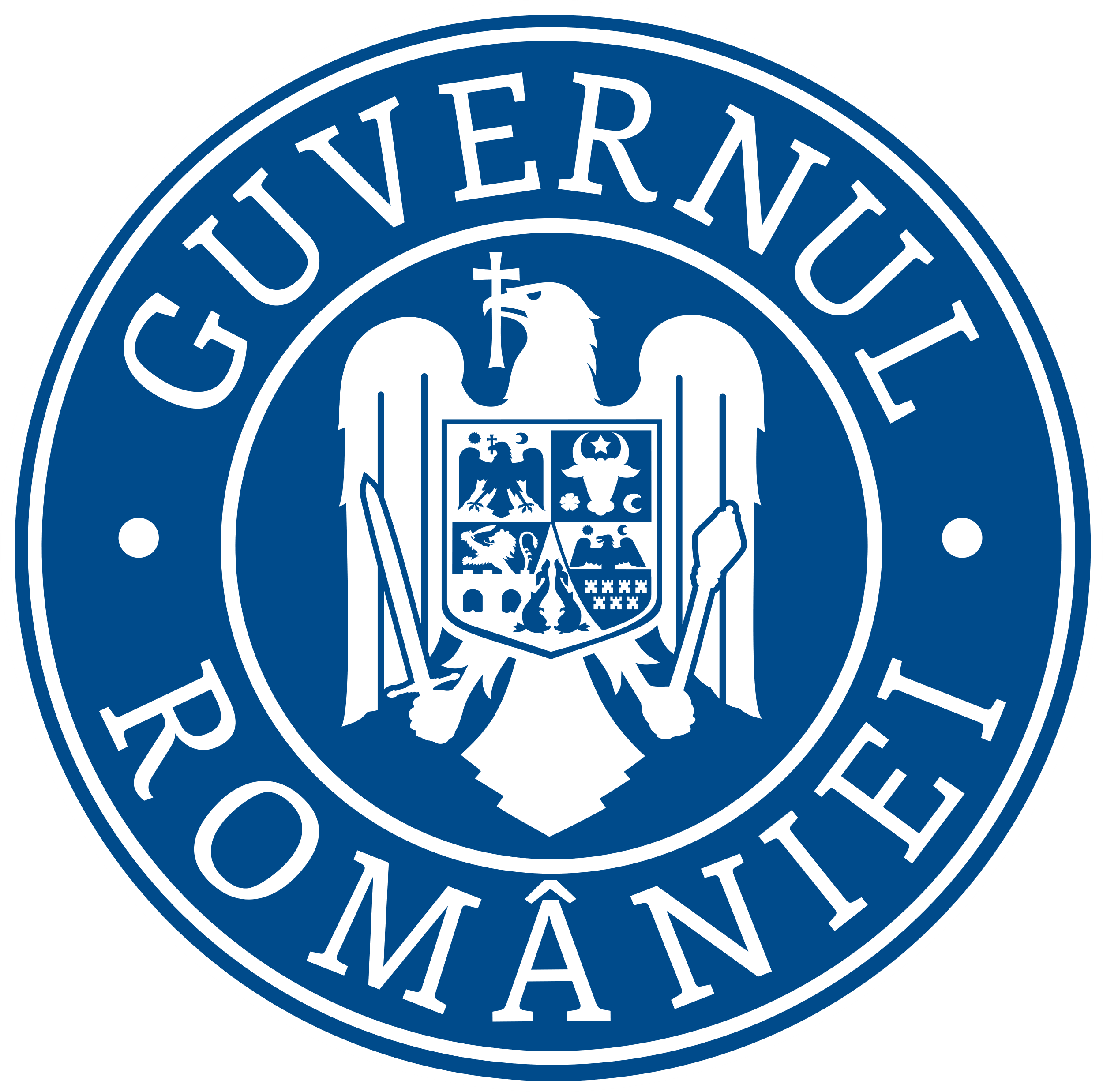 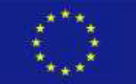 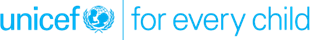 Ghid tehnic pentru aplicarea metodologiei de monitorizare a segregării școlare
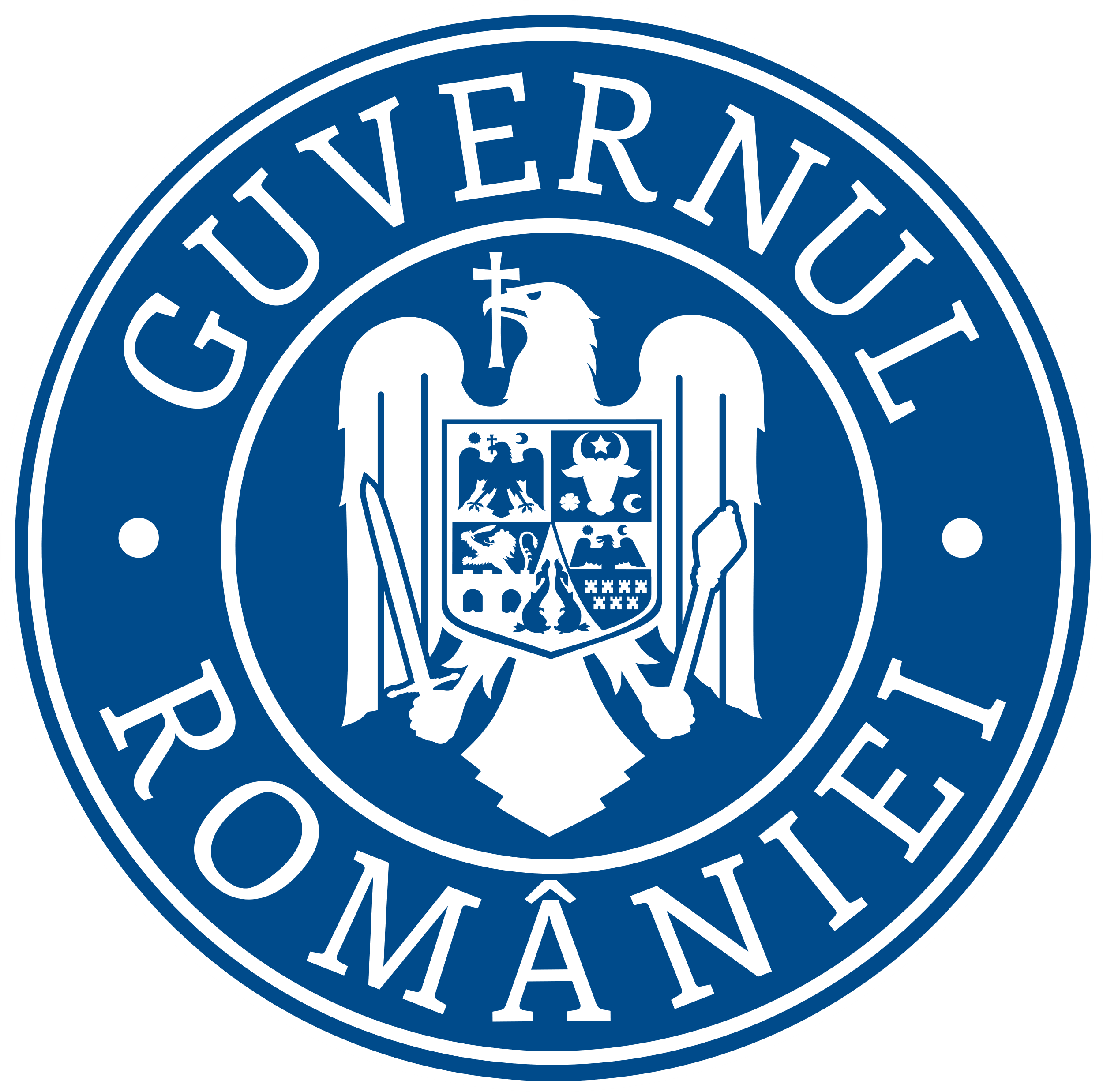 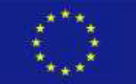 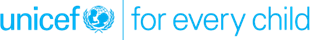 Capitolul 8. Colectarea și raportarea datelor în SIIIR
Operarea datelor pe platforma SIIIR
Accesul pe platforma SIIIR este în atribuțiile exclusive ale Ministerului Educației și al celor abilitați să gestioneze drepturile de acces pe fiecare nivel/componentă.

Unitățile de învățământ (structurile școlare) vor trebui să se asigure că în SIIIR au activat modulul de colectare al datelor specifice segregării școlare (”Monitorizare segregare”). Acest lucru se poate efectua de către un utilizator de la nivelul unității școlare care poate schimba rolurile în aplicație.
Module SIIIR - ”Monitorizare segregare”
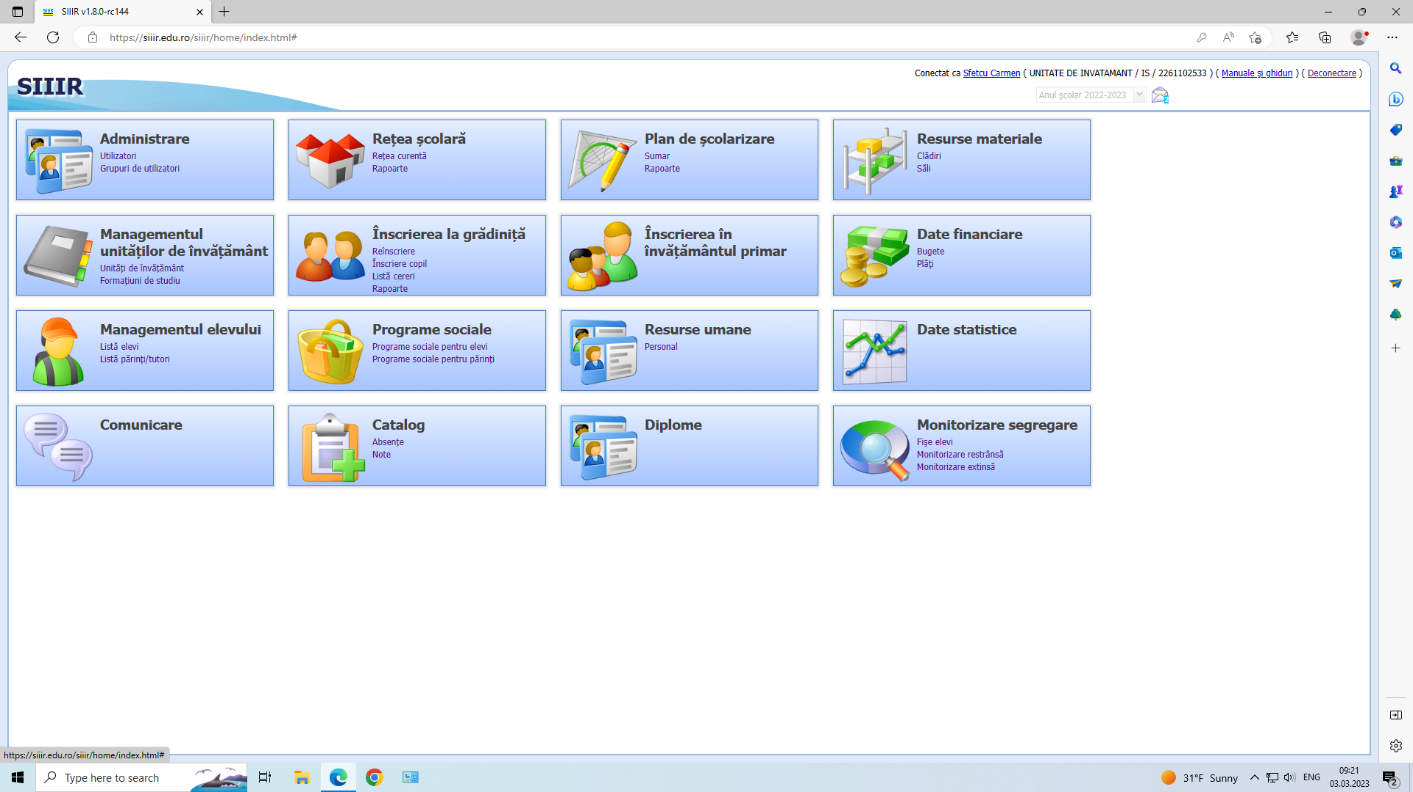 Acompanierea unităților școlare
Suportul în operarea platformei SIIR va fi asigurat de Ministerul Educației
Se va crea un grup privat de discuții pe platforma WhatsApp, sub coordonarea echipei Ministerului Educației
Acolo unde se va impune, echipa de asistență tehnică a UNICEF va contribui la răspunsurile și clarificările cerute de untățile școlare în demersul de introducere al datelor
În operarea platformei SIIIR una din principalele provocări va fi deconectarea ce poate fi generată de un ”time-out” existent în interacțiunea cu serverul. Din acest motiv sugestia este de a completa cu un minim de informații căsuțele de tip text, ulterior unei salvări putând fi redeschis ecranul și finaliza editarea câmpurilor ce necesită un timp mai îndelungat pentru introducerea datelor.
Ecrane specifice monitorizării segregării școlare
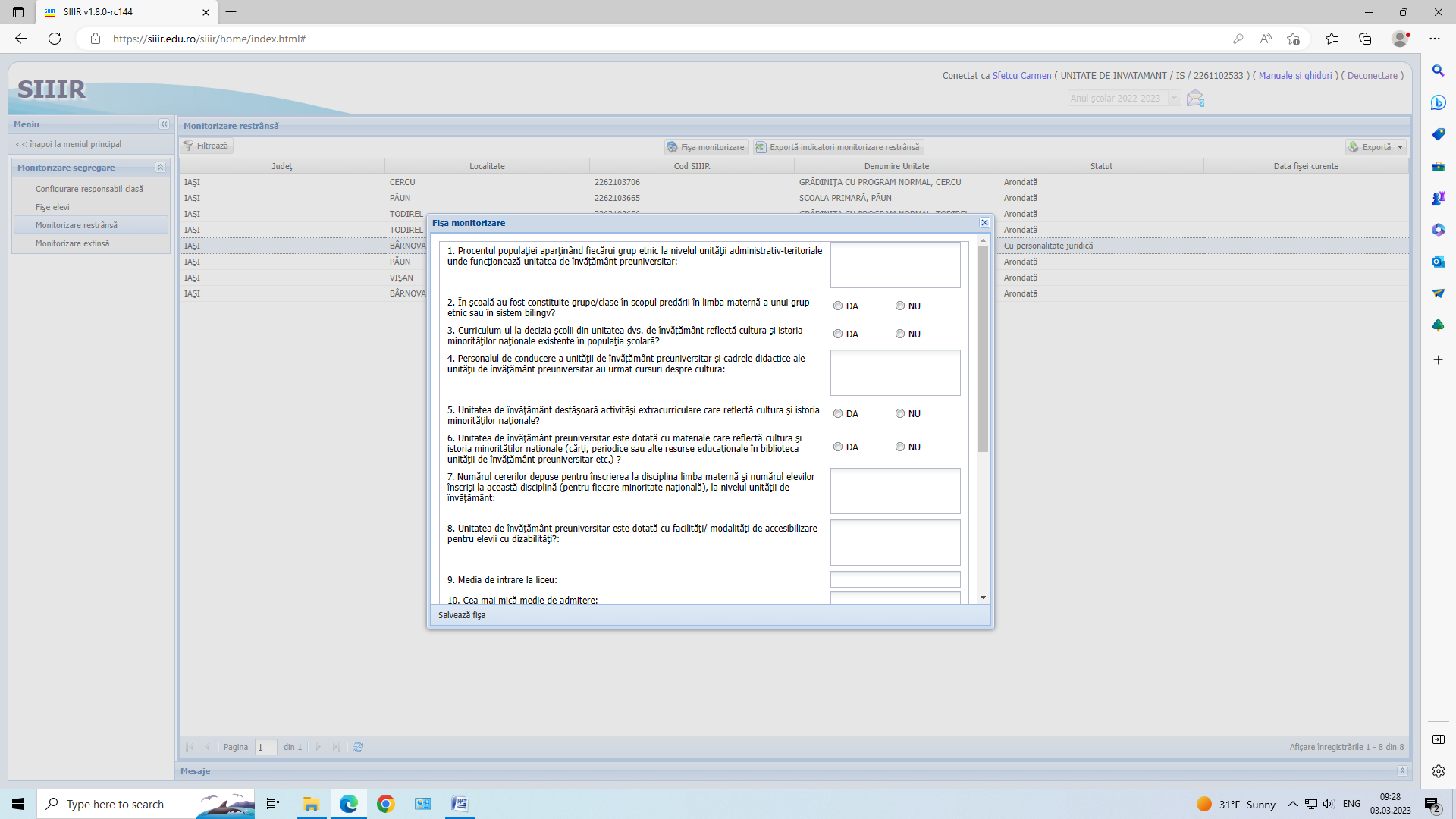 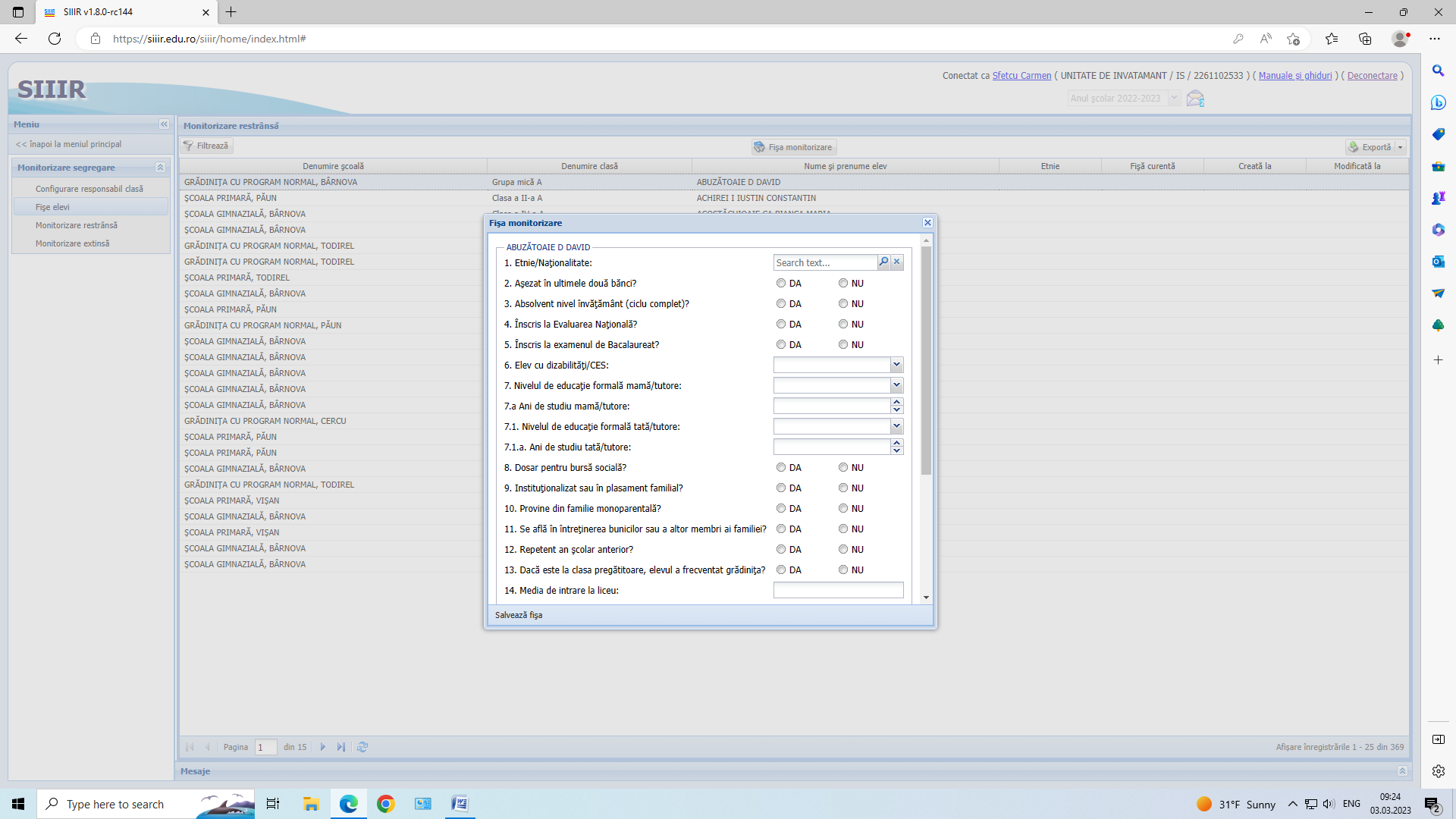 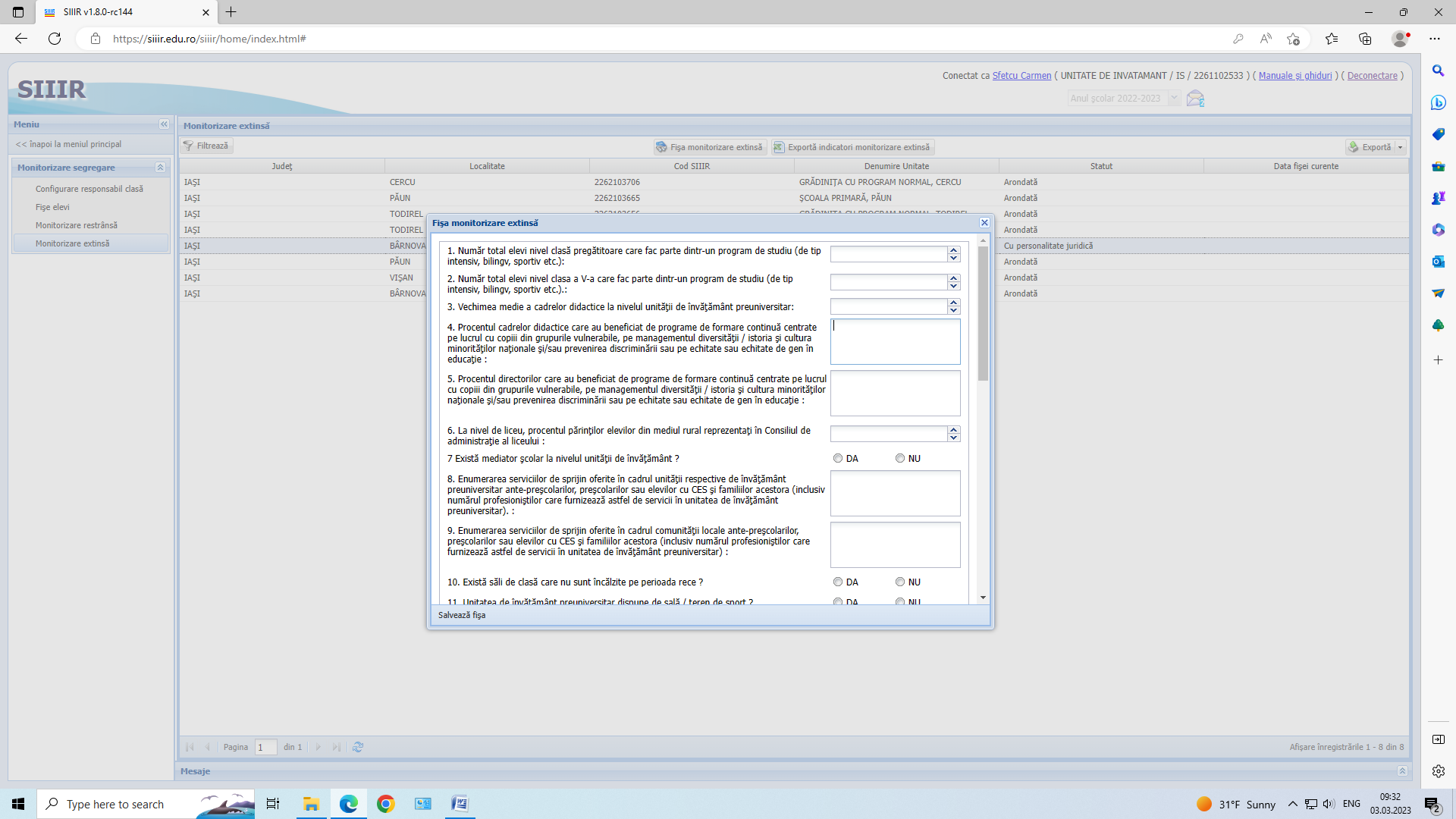 Atribute suplimentare ce trebuie capturate pentru a avea setul complet de informații necesare generării rapoartelor privind MSS în unitățile școlare (la nivel de structură)
Date suplimentare pentru clădiri
Date suplimentare pentru formațiunile de studiu (clase)
Date suplimentare pentru unitățile școlare (structuri)
Date suplimentare pentru elevi
Date suplimentare pentru părinți
Date suplimentare pentru personalul școlar

Toate atributele suplimentare specifice pilotării vor avea sufixul ”MSS_” pentru o identificare facilă în lista de atribute.
Exemple de atribute
La nivelul claselor
MSS_FS_AB - (Așezarea în bănci: Tradițional (pe rânduri - în acest caz există noțiunea de "ultimele 2 bănci")/Rotație (așezare tradițională dar cu rotirea elevilor)/Alta) – Posibile valori: T, R sau A
Atributul se completează pentru toate clasele (formațiunile de studiu)

La nivelul elevilor
MSS_EL_ALS – (Elevul a fost admis pe locuri speciale?) – Posibile valori: D sau N
Atributul se completează doar pentru elevii care au fost admiși pe locuri speciale

Pe durata procesului de pilotare unitățile școlare vor primi în urma analizei datelor colectate până la un moment dat, indicații privind datele ce mai trebuie colectate sau atributele ce mai trebuie introduse pe platforma SIIIR
Schema logică sintetică a întregului proces de testare a metodologiei MSS
START
Se completează date în SIIIR de către unitățile școlare pentru monitorizarea restrânsă
Invitație transmisă tuturor celor implicați în testarea/pilotarea MSS
Se generează, dacă este cazul, mesaje personalizate pentru fiecare unitate școlară cu pașii ce mai trebuie urmați
Unitățile școlare pot oferi feedback și cere suport pe grupul de WhatsApp privind procesul de colectare al datelor
Sesiune de formare pentru implementarea metodologie de monitorizare a segregării școlare în unitățile școlare selectate pentru testare/pilotare
Echipa mixtă UNICEF/Ministerul Educației răspunde unde este cazul la neclarități și ajustează, dacă este necesar, suportul și documentația (Q&A) pentru restul procesului de pilotare
Sunt analizate, corelate și procesate datele importate
Ajustări finale ale instrumentelor de lucru
Exportul din SIIIR al datelor culese până la momentul respectiv și analiza lor de către echipa de asistență tehnică a UNICEF
Da
7 de zile lucrătoare?
Nu
Analiza datelor inițiale din SIIIR ale unităților școlare implicate în procesul de pilotare, în urma unui export al acestora
S-a atins deadline pentru monitorizare restrânsă?
Nu
Da
Schema logică sintetică a întregului proces de testare a metodologiei MSS (continuare)
Se generează rapoartele MSS pentru toate unitățile școlare
Sunt analizate, corelate și procesate datele importate
CNDIE/ISJ/MEN vor primi rapoartele și vor cere unităților școlare unde au apărut situații de segregare completarea monitorizării extinse
Se generează rapoartele MSS finale pentru toate unitățile școlare. Suplimentar, se vor genera rapoarte agregate la nivel de județ și la nivel național.
Se completează date în SIIIR de către unitățile școlare selectate pentru monitorizarea extinsă
CNDIE/ISJ/MEN vor primi rapoartele și vor putea oferi feedback privind conținutul acestora.
Unitățile școlare pot oferi feedback și cere suport pe grupul de WhatsApp privind procesul de colectare al datelor
Echipa UNICEF răspunde unde este cazul la neclarități și se ajustează, dacă este necesar, conținutul și forma rapoartelor.
Echipa mixtă UNICEF/Ministerul Educației răspunde unde este cazul la neclarități și ajustează, dacă este necesar, suportul și documentația (Q&A) pentru finalul procesului de pilotare
Unitățile școlare participante la pilotare vor oferi feedback prin intermediul unor chestionare și interviuri cu echipa UNICEF
S-a atins deadline pentru monitorizare extinsă?
Nu
Echipa UNICEF va elabora și trimite MEN concluziile raportului de pilotare. Suplimentar, se va elabora o documentație care să clarifice modificările și dezvoltările ce trebuie implementate în modulul SIIIR și eventualele amendamente ce trebuie formulate la textele ce definesc cadrul legislativ al segregării școlare.
Exportul din SIIIR al datelor culese și analiza lor de către echipa de asistență tehnică a UNICEF
STOP
Rezultatele procesului de evaluare a segregării școlare
La finalul etapei de pilotare, toată experiența ce va fi capturată în timpul exercițiului de colectare și interpretare a datelor se va reflecta într-un transfer de know-how către Ministerul Educației pentru efectuarea modificărilor și completărilor necesare modulului SIIIR astfel încât acest proces specific MSS să poată fi derulat pe viitor integral pe platforma Ministerului Educației într-un mod cât mai facil pentru unitățile școlare.
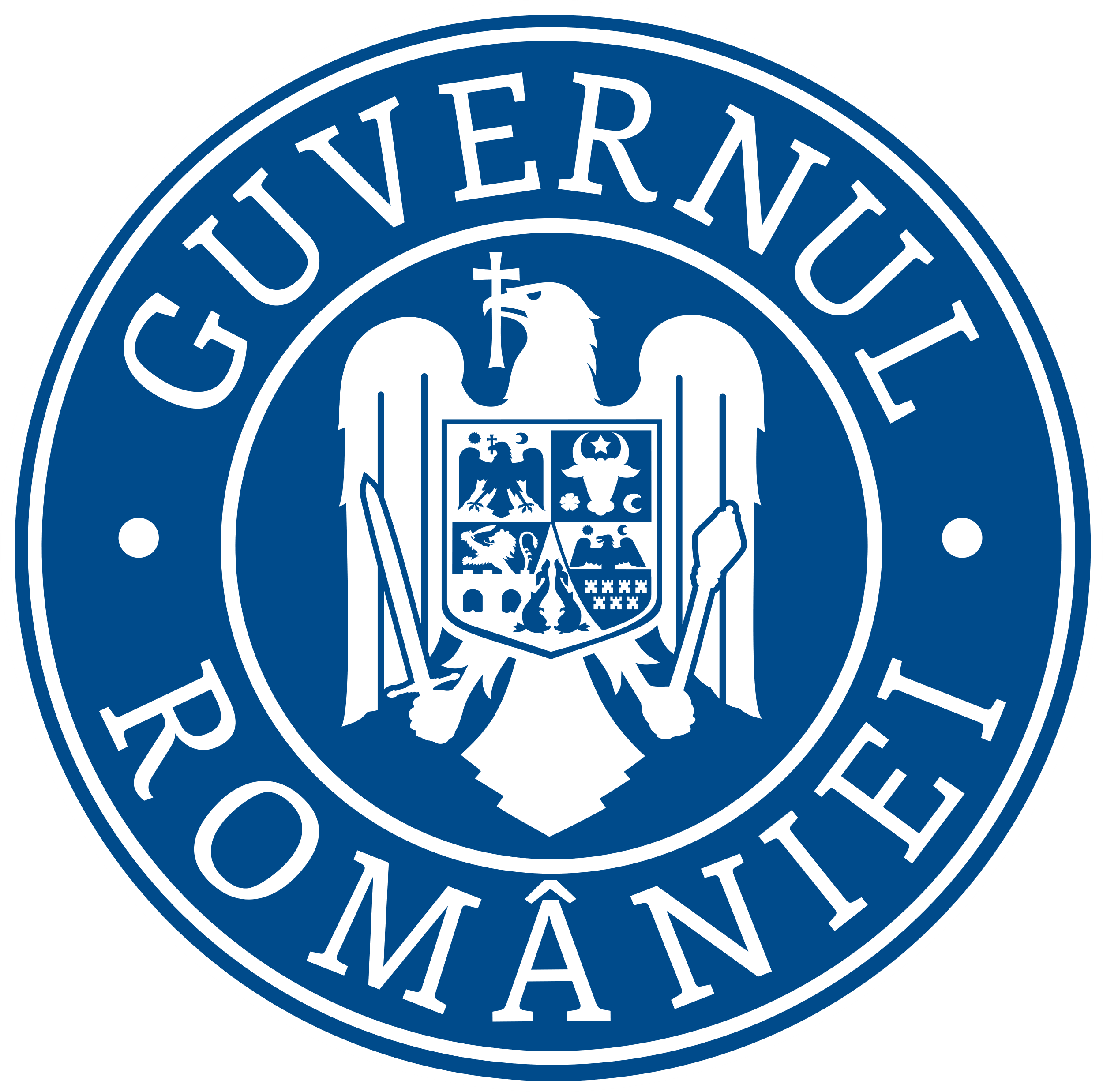 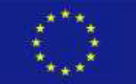 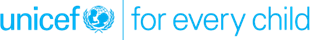 Echipa de asistență tehnică a Reprezentanței UNICEF în România 
vă mulțumește pentru participare și vă urează succes!
Coordonator: 	Luminița Costache


Experți:	Eugen Crai
	Claudiu Ivan
	Vasile Strugaru